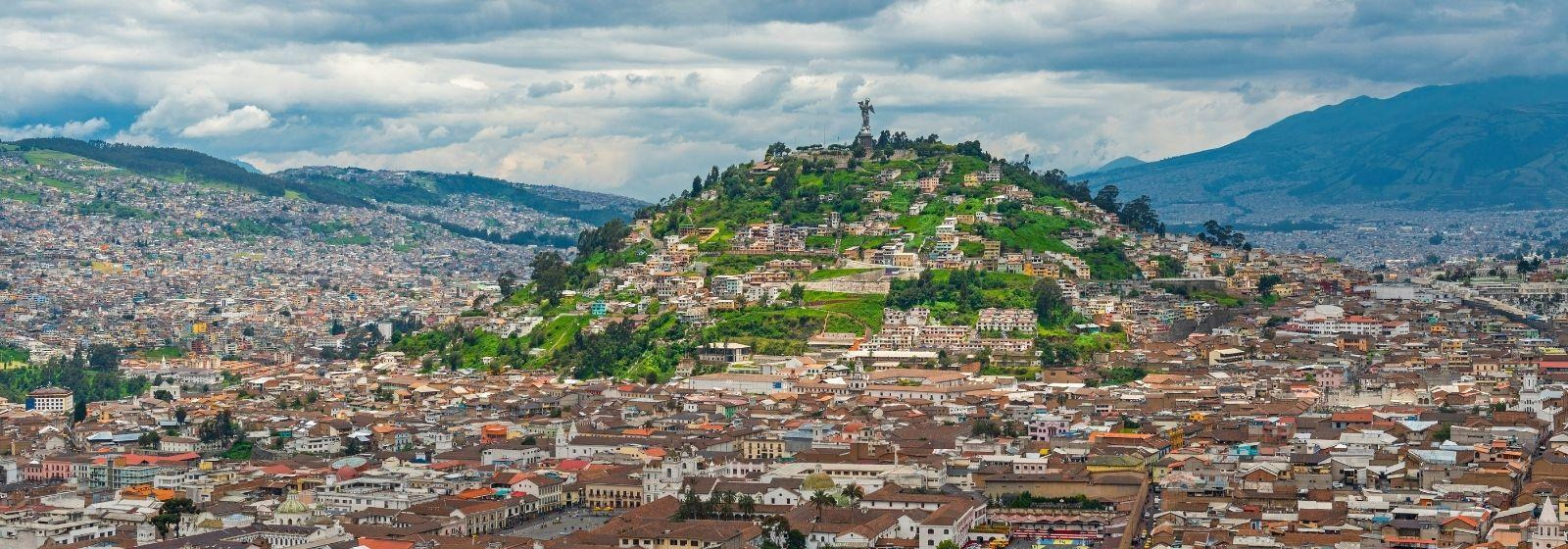 Unidad Especial
Regula Tu Barrio
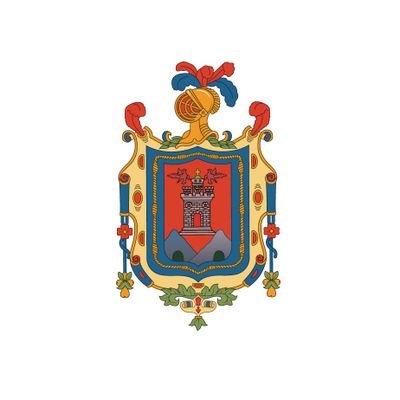 #RegulaTu Barrio
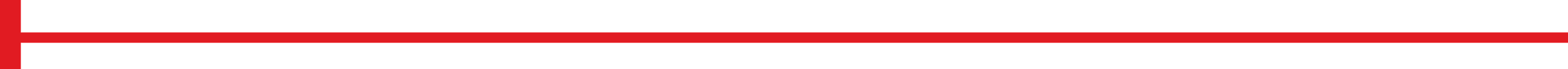 ASENTAMIENTO HUMANO DE HECHO Y CONSOLIDADO DE INTERÉS SOCIAL DENOMINADO: 

RUTA VIVA DE SAN JUAN DE CALDERÓN

PARROQUIA CALDERÓN
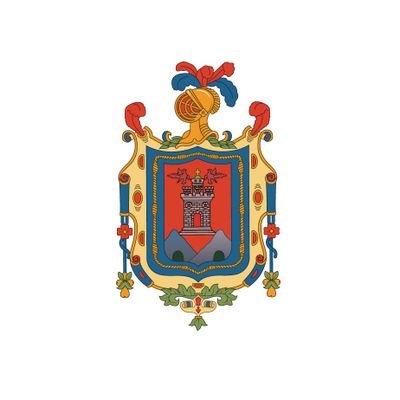 #RegulaTu Barrio
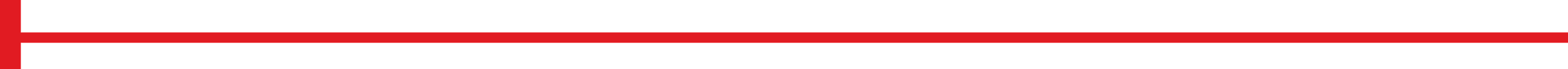 ASENTAMIENTO HUMANO DE HECHO Y CONSOLIDADO DE INTERÉS SOCIAL DENOMINADO: 
RUTA VIVA DE SAN JUAN DE CALDERÓN
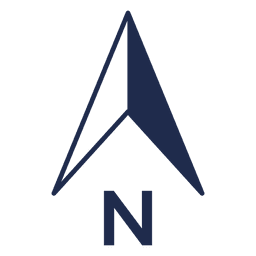 INFORMACIÓN DEL ASENTAMIENTO
ADMINISTRACIÓN  ZONAL:  CALDERÓN -  PARROQUIA:  CALDERÓN
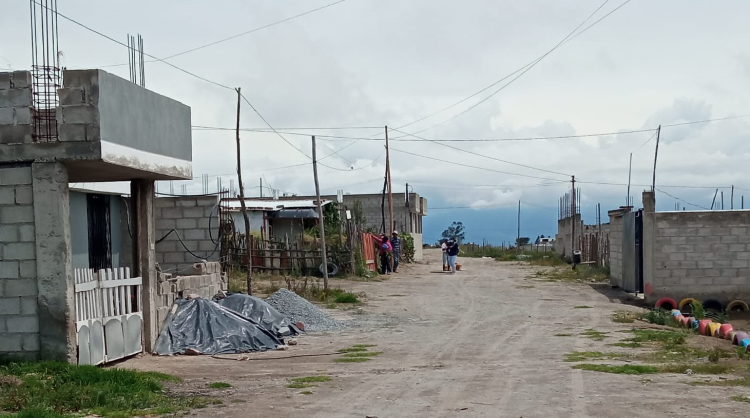 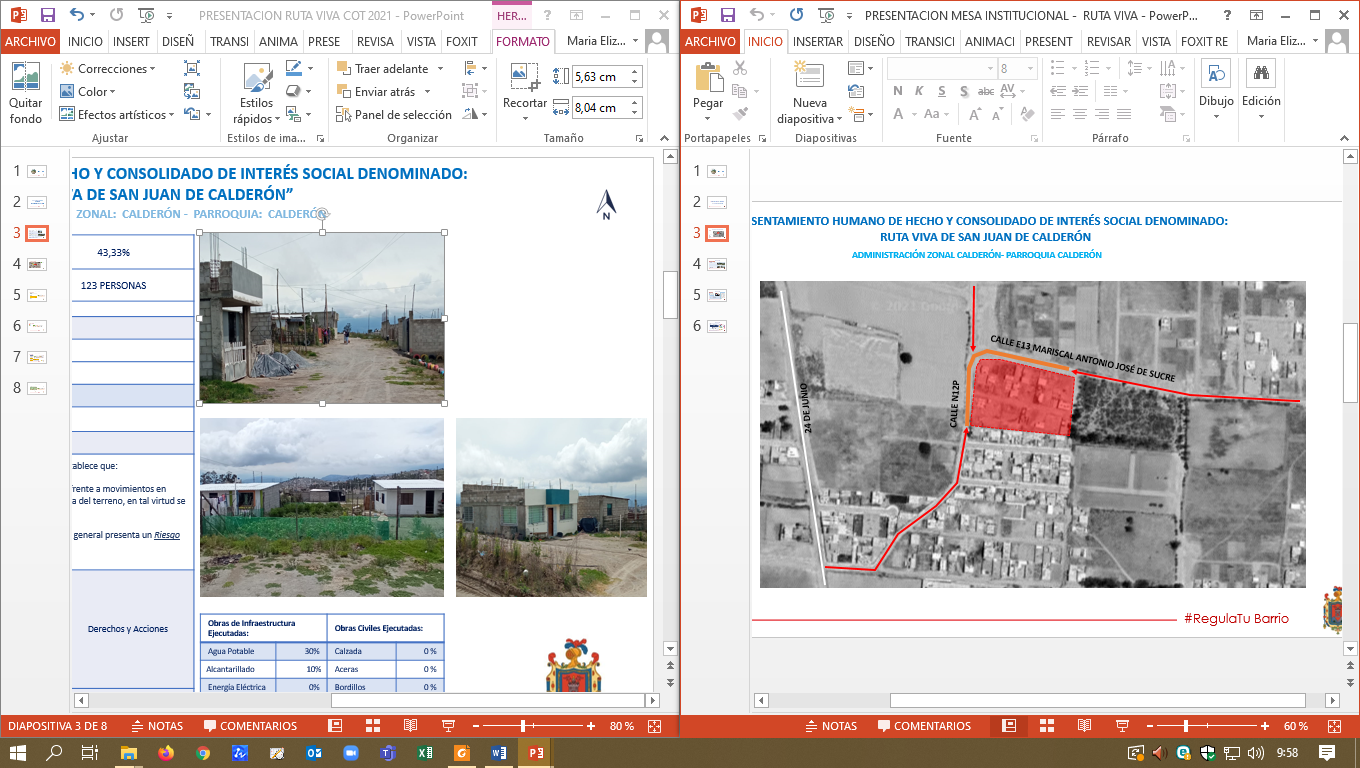 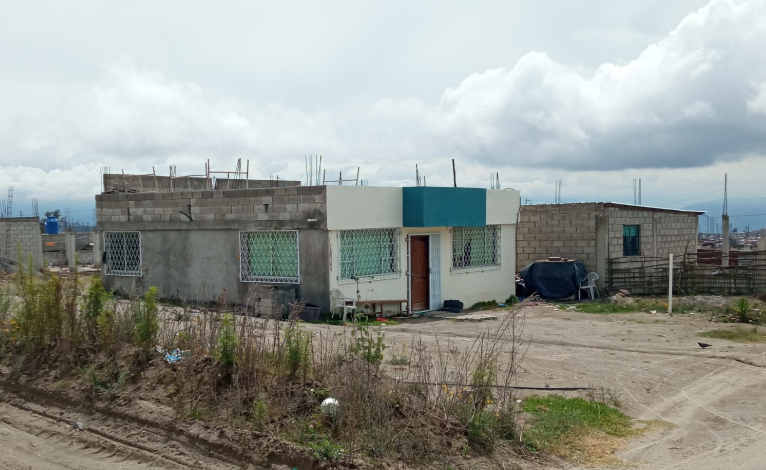 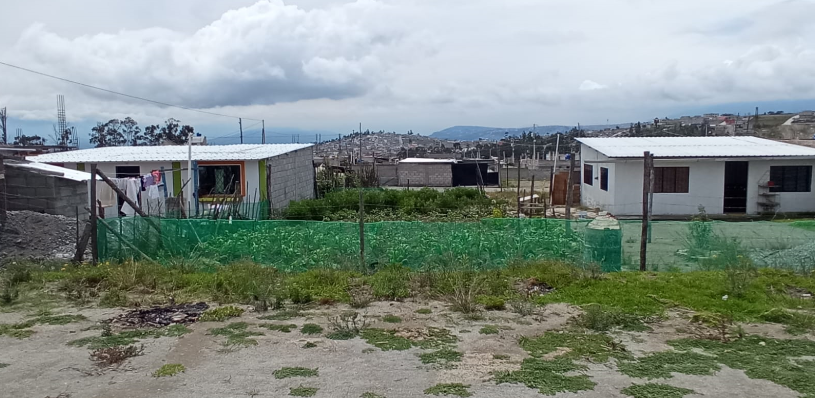 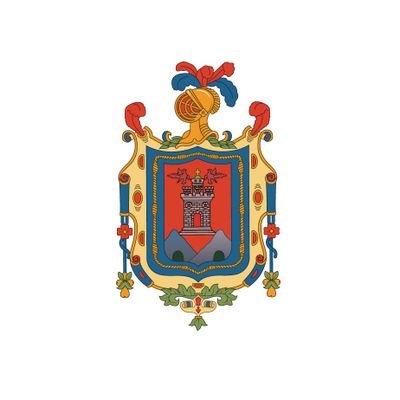 #RegulaTu Barrio
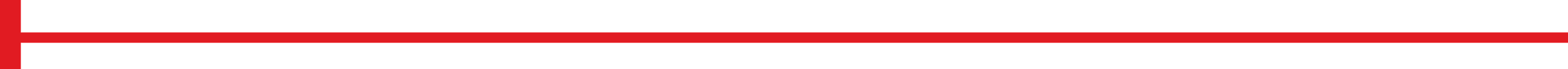 ASENTAMIENTO HUMANO DE HECHO Y CONSOLIDADO DE INTERÉS SOCIAL DENOMINADO: 
RUTA VIVA DE SAN JUAN DE CALDERÓN
ADMINISTRACIÓN  ZONAL:  CALDERÓN -  PARROQUIA:  CALDERÓN
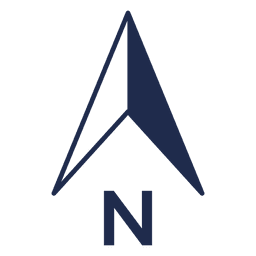 ÁREAS VERDES CERCANAS AL ASENTAMIENTO
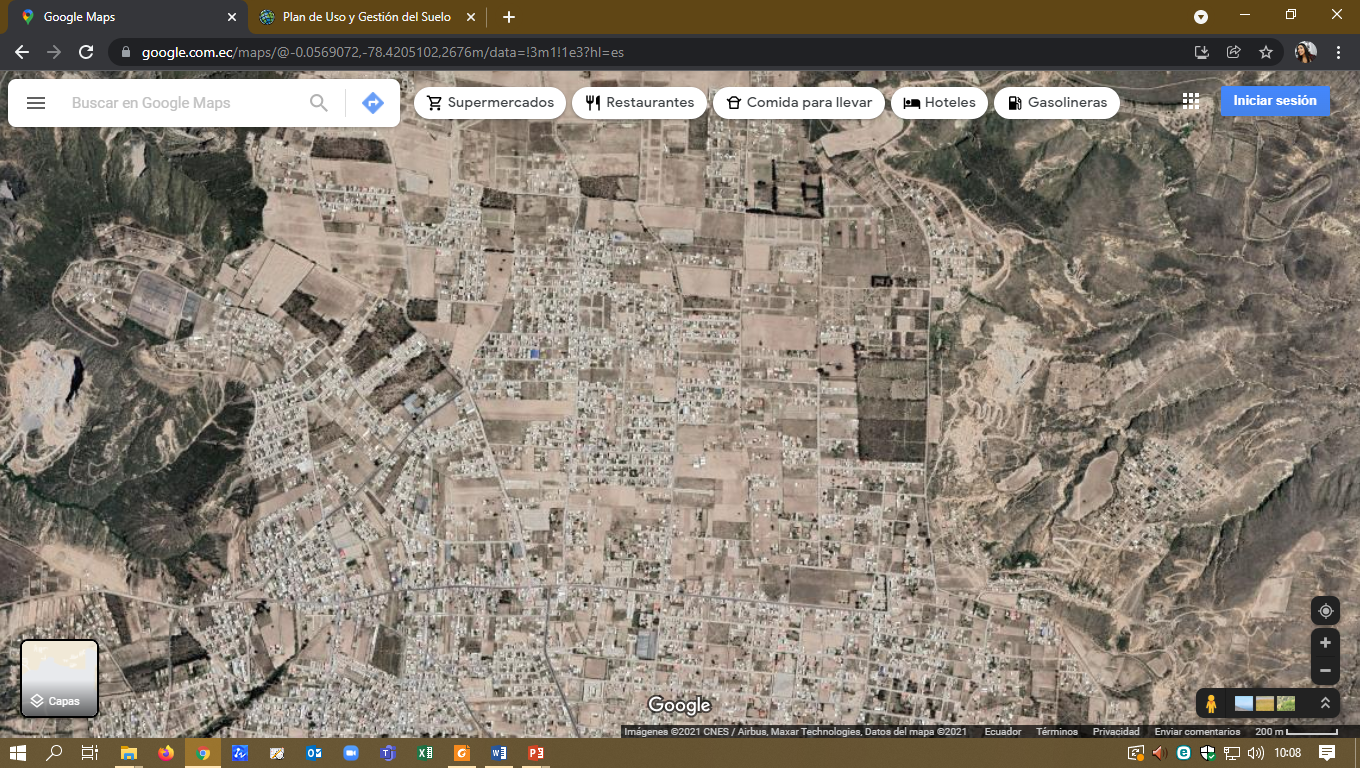 ASENTAMIENTO
ESTADIO DE BELLAVISTA DE CALDERON
ÁREA VERDE EN RELACIÓN AL ÁREA UTIL 18,05%
DISTANCIA 3,3KM
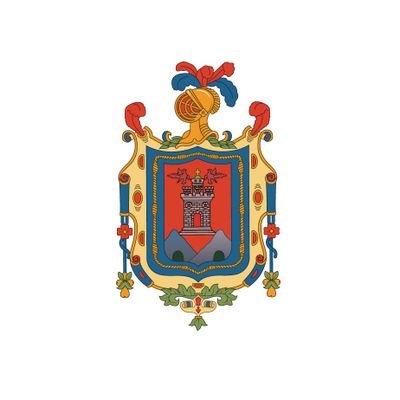 200m
E
#RegulaTu Barrio
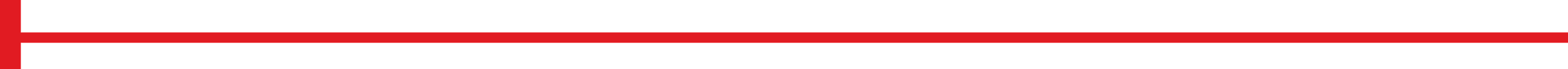 ASENTAMIENTO HUMANO DE HECHO Y CONSOLIDADO DE INTERÉS SOCIAL DENOMINADO: 
RUTA VIVA DE SAN JUAN DE CALDERÓN
ADMINISTRACIÓN  ZONAL:  CALDERÓN -  PARROQUIA:  CALDERÓN
CAMBIO DE  ZONIFICACIÓN
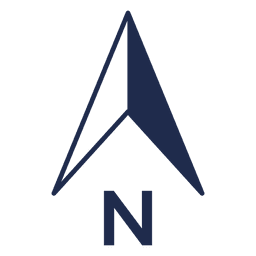 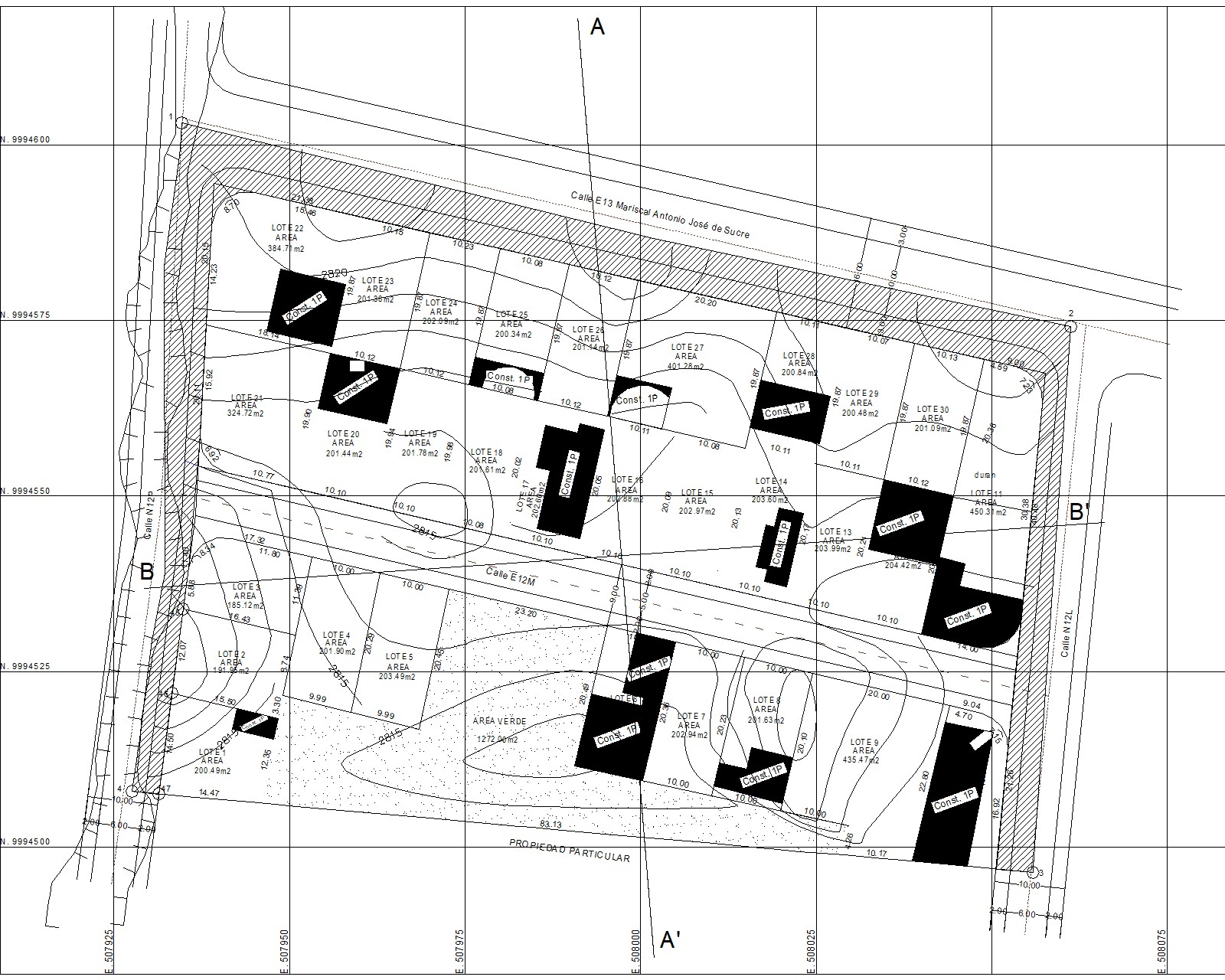 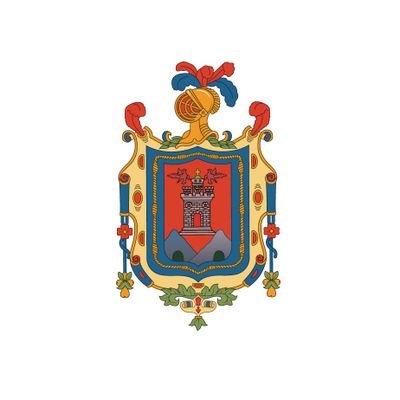 #RegulaTu Barrio
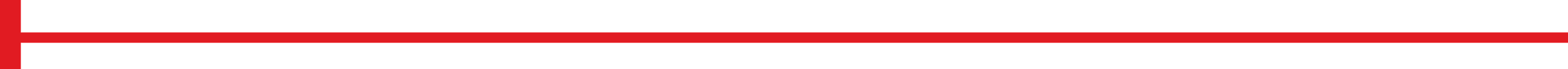 ASENTAMIENTO HUMANO DE HECHO Y CONSOLIDADO DE INTERÉS SOCIAL DENOMINADO: 
RUTA VIVA DE SAN JUAN DE CALDERÓN
ADMINISTRACIÓN  ZONAL:  CALDERÓN-  PARROQUIA:  CALDERÓN
PLANO DEL ASENTAMIENTO
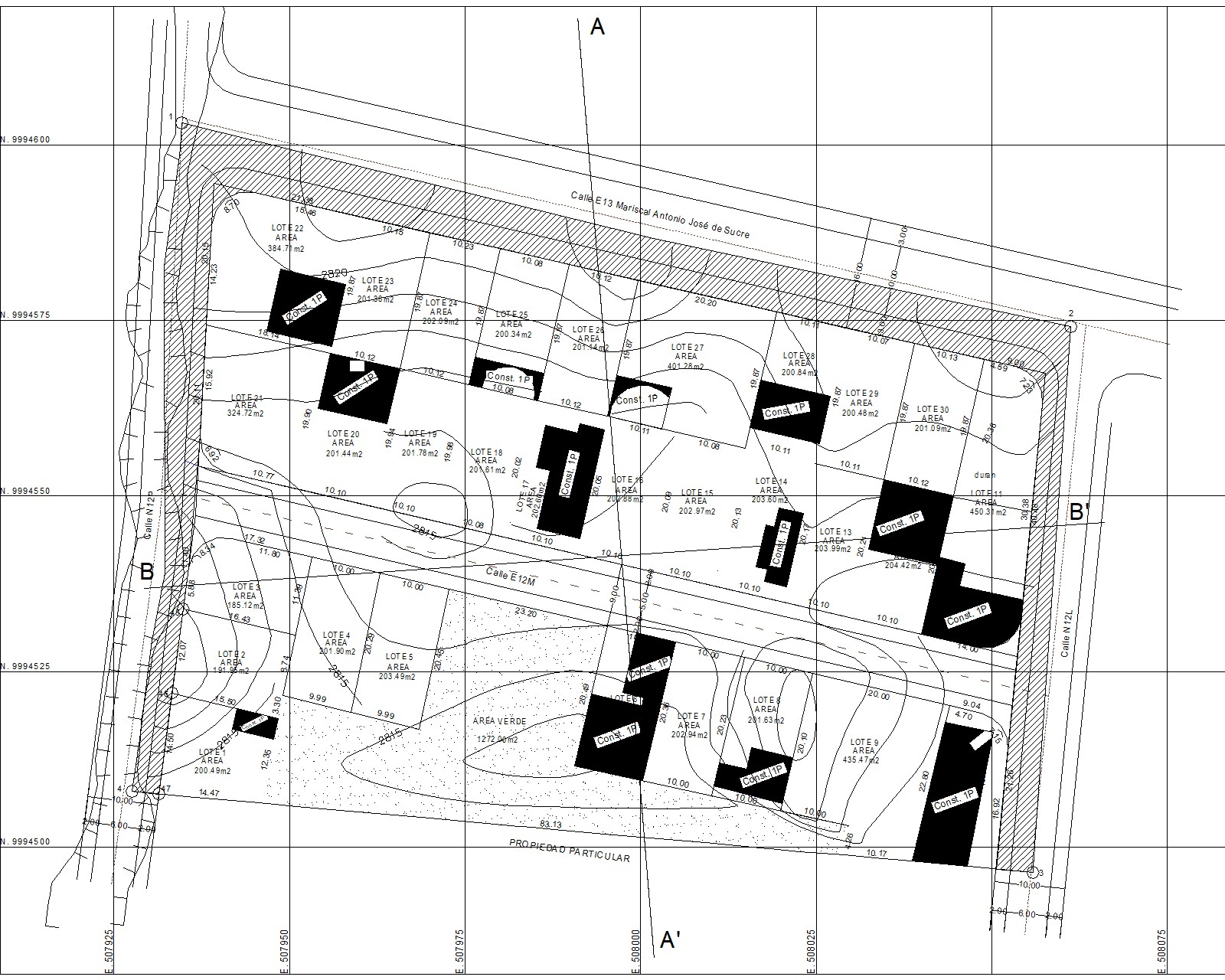 MACRO-LOTE
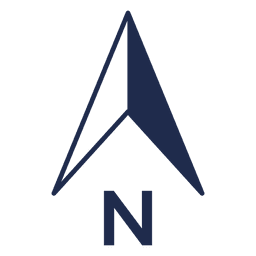 AFECTACIÓN VIAL
AREA VERDE
QUEBRADA RELLENA
VÍA
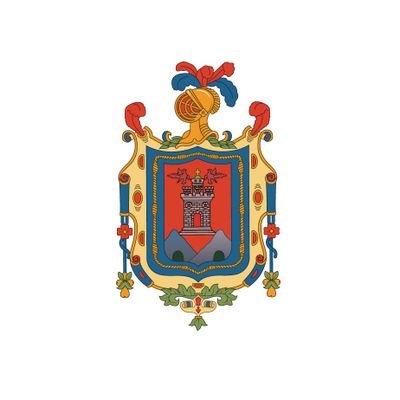 #RegulaTu Barrio
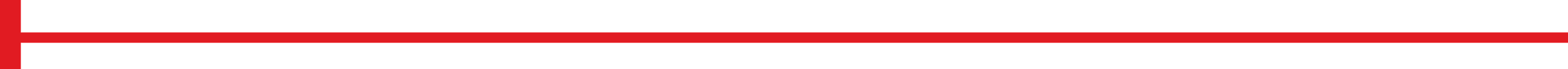 ASENTAMIENTO HUMANO DE HECHO Y CONSOLIDADO DE INTERÉS SOCIAL DENOMINADO: 
RUTA VIVA DE SAN JUAN DE CALDERÓN
ADMINISTRACIÓN  ZONAL:  CALDERÓN-  PARROQUIA:  CALDERÓN
LOTES POR EXCEPCIÓN
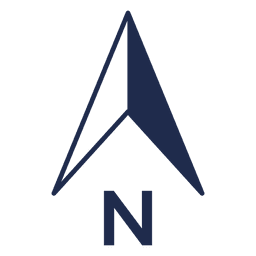 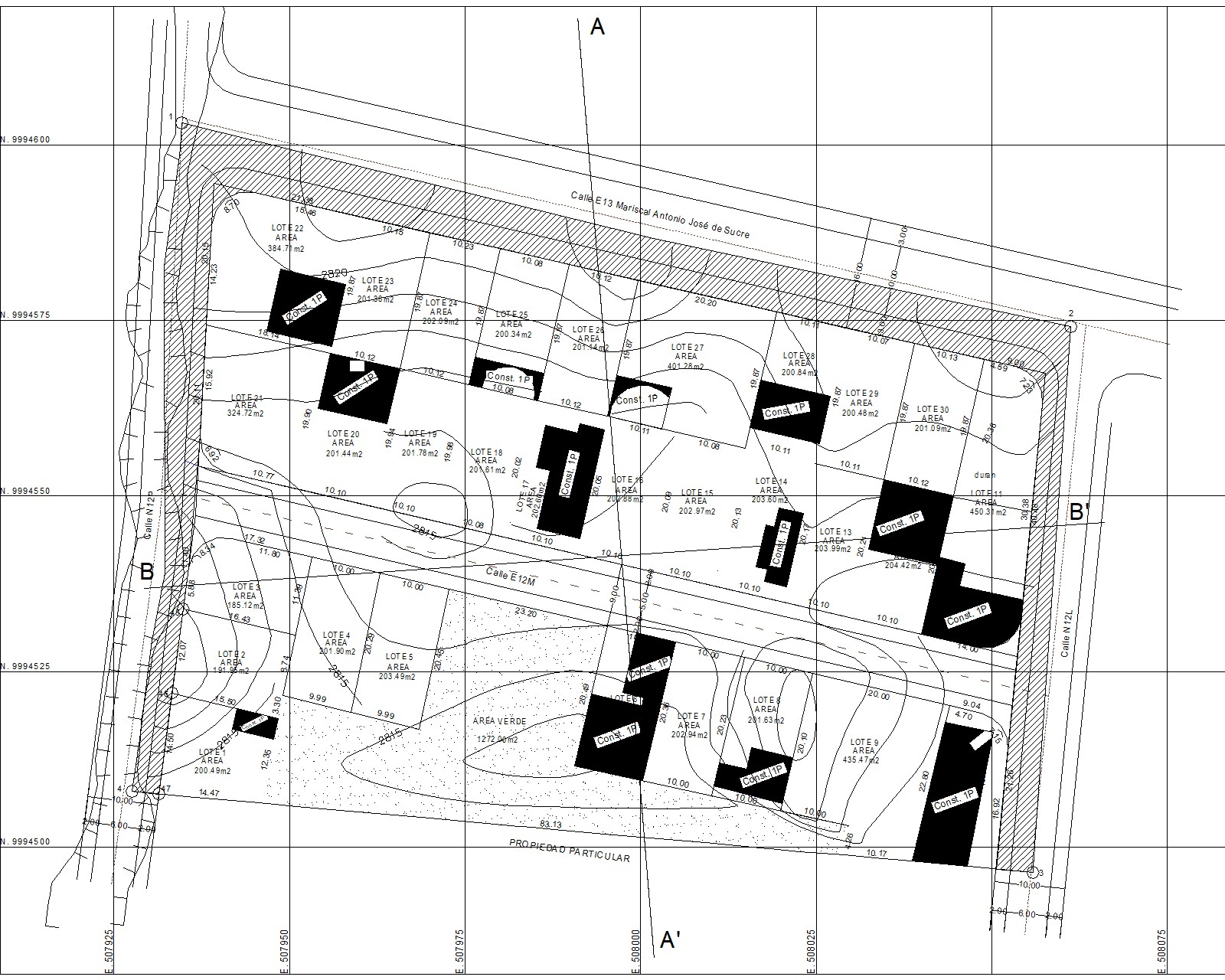 3
2
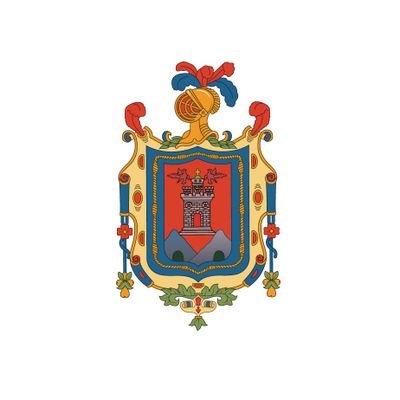 2
#RegulaTu Barrio
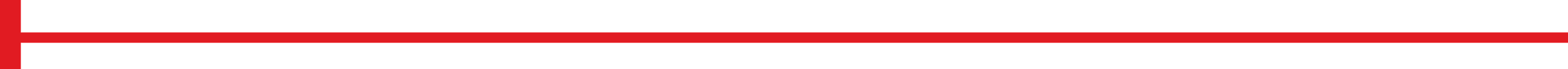 ASENTAMIENTO HUMANO DE HECHO Y CONSOLIDADO DE INTERÉS SOCIAL DENOMINADO: 
RUTA VIVA DE SAN JUAN DE CALDERÓN
ADMINISTRACIÓN  ZONAL:  CALDERÓN-  PARROQUIA:  CALDERÓN
PLAN METROPOLITANO DE ORDENAMIENTO TERRITORIAL/ PMDOT
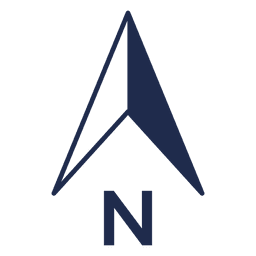 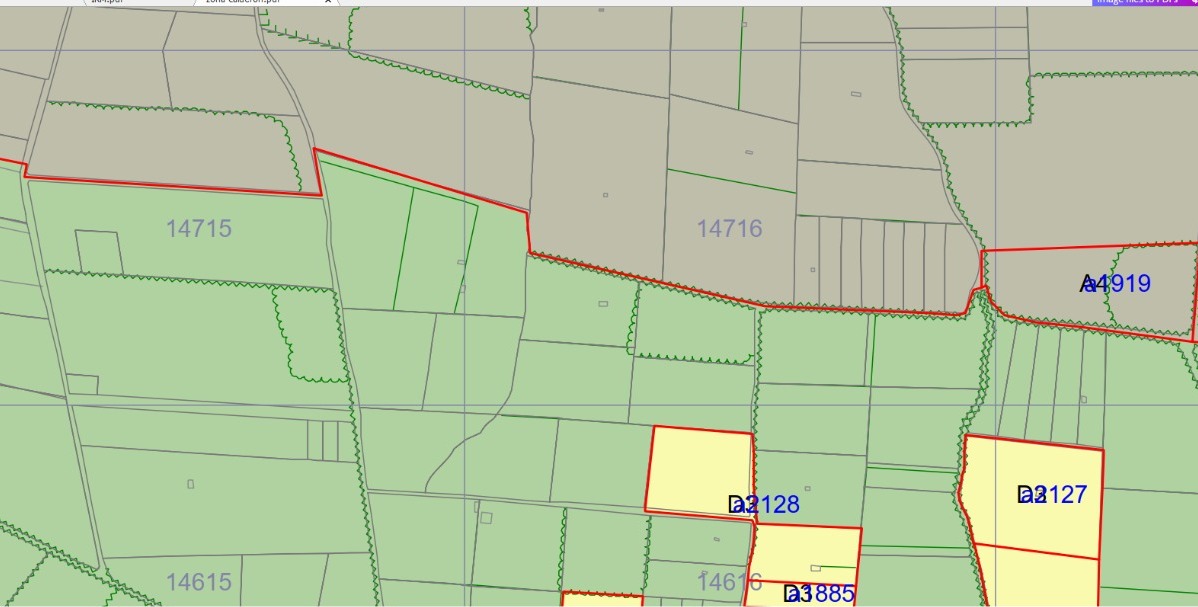 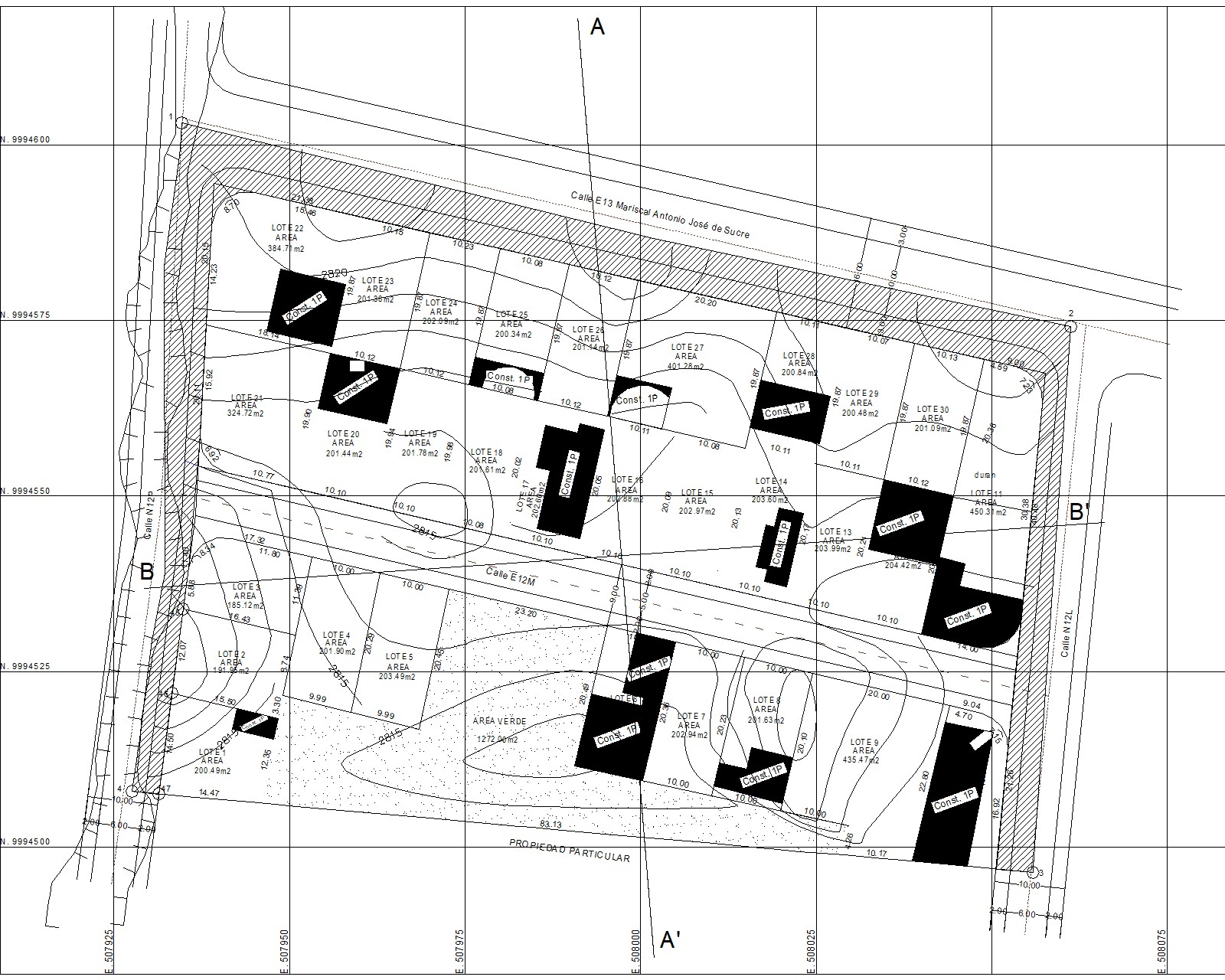 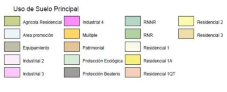 (RR2) Residencial Rural 2
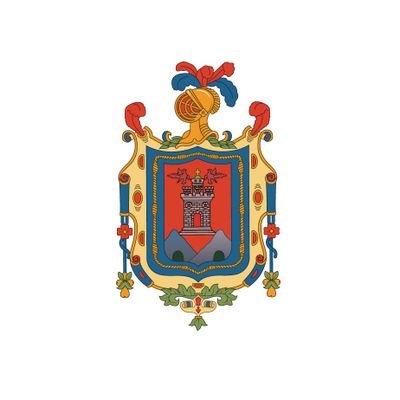 #RegulaTu Barrio
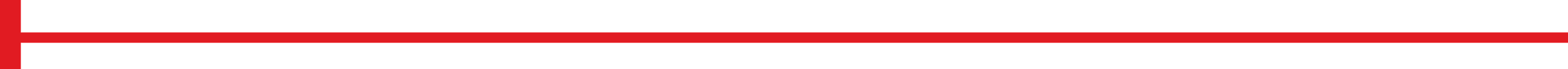